MACAE Fall Conference 2019: Reaching HigherAwards Recognition Thursday, October 17, 2019
Program Advocate
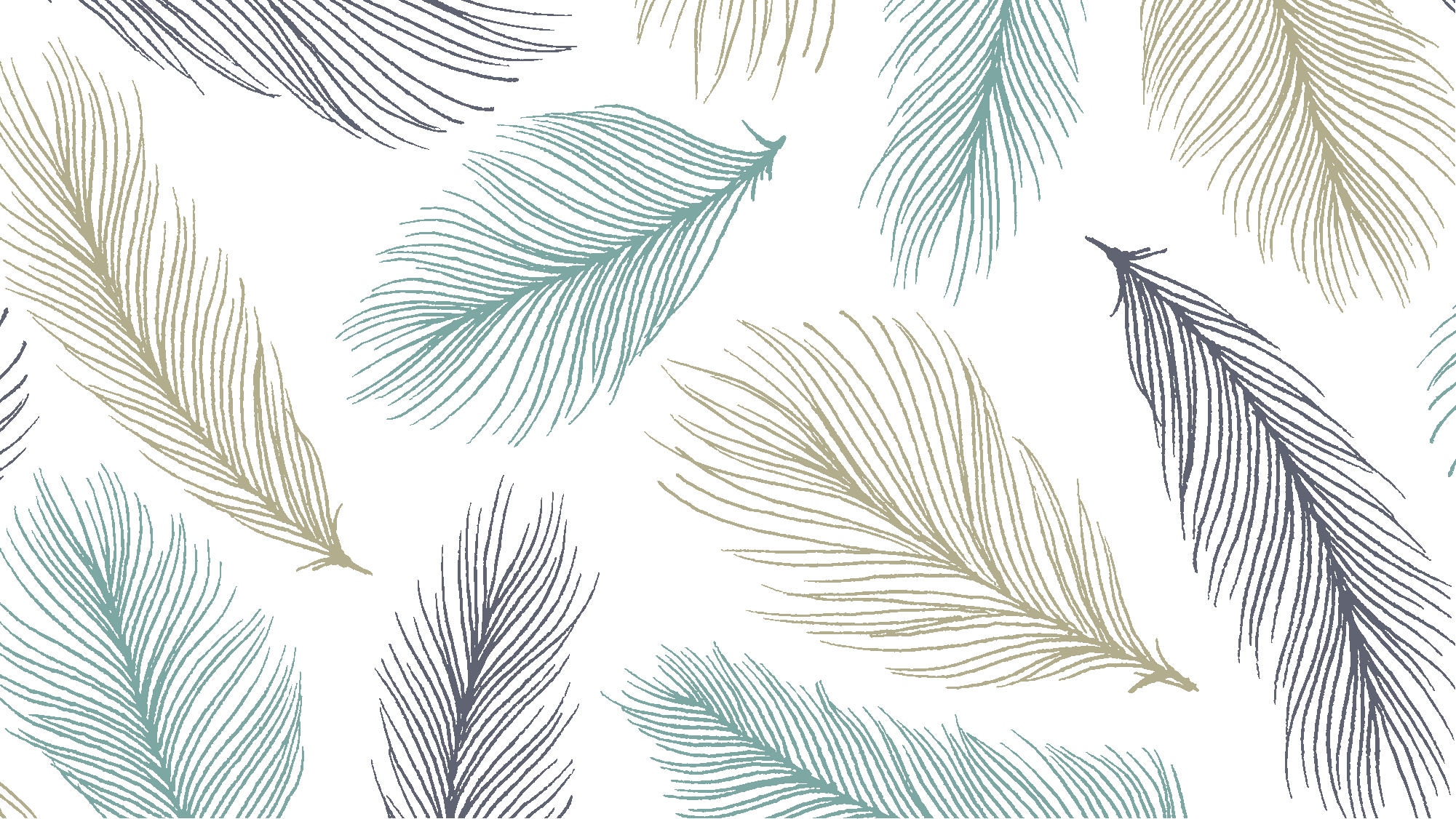 Program Advocate
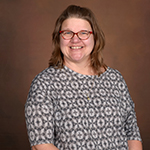 Brenda Baker
Fruitport Adult and Alternative Education
Support Staff
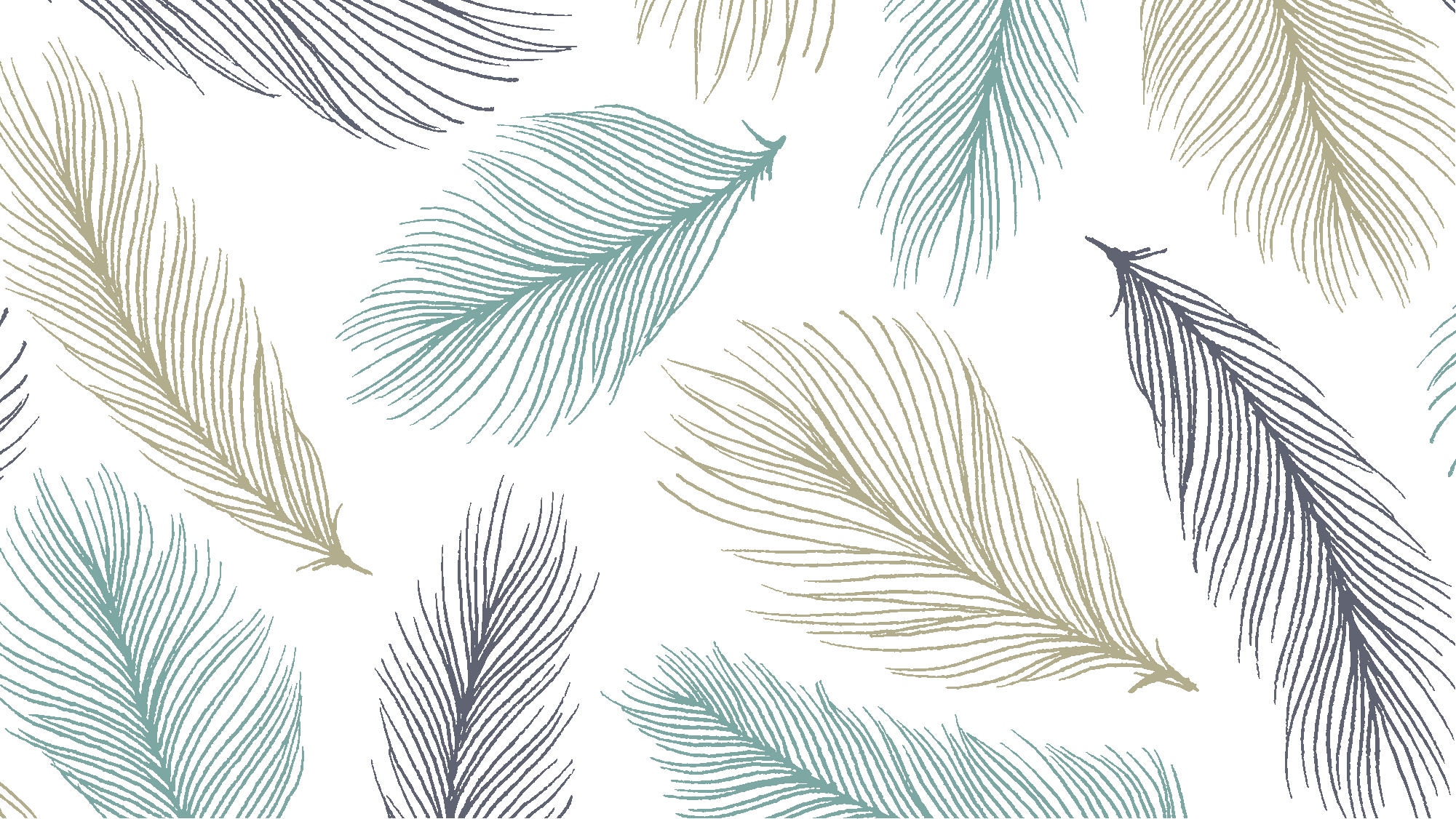 Support StaffMichelle VanSloten
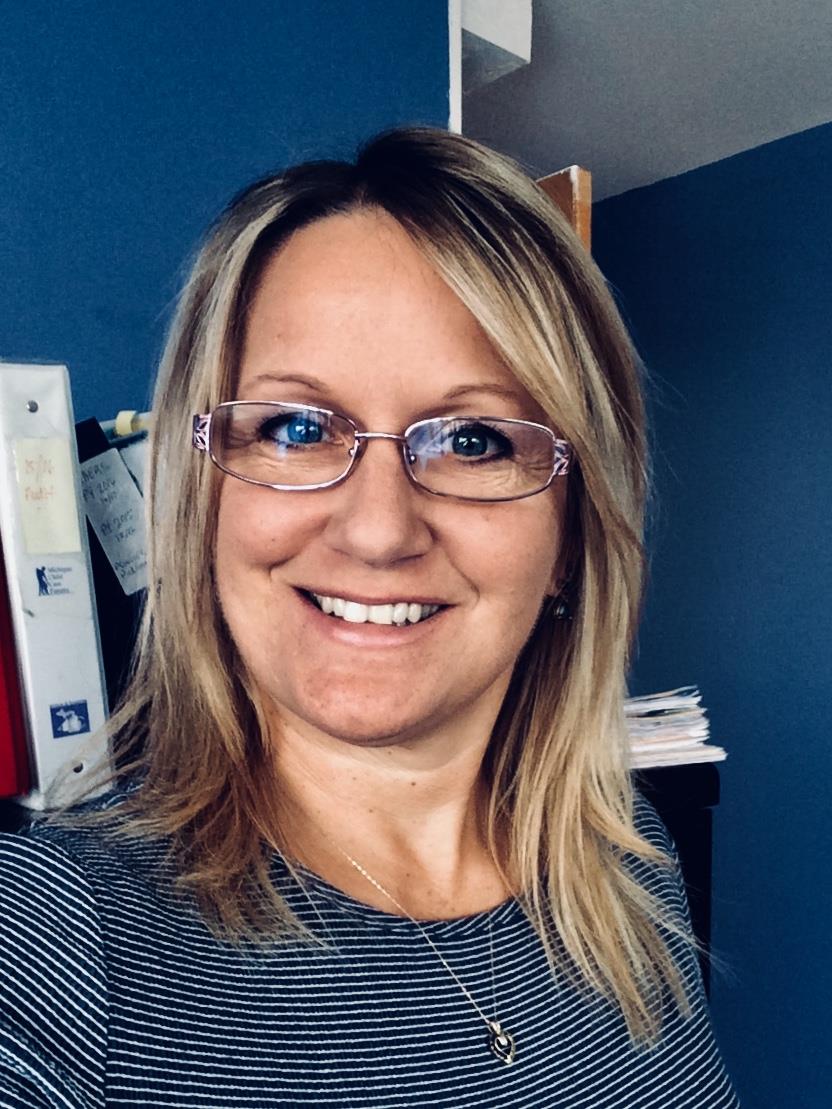 Consolidated Community School Services
Outstanding Educator
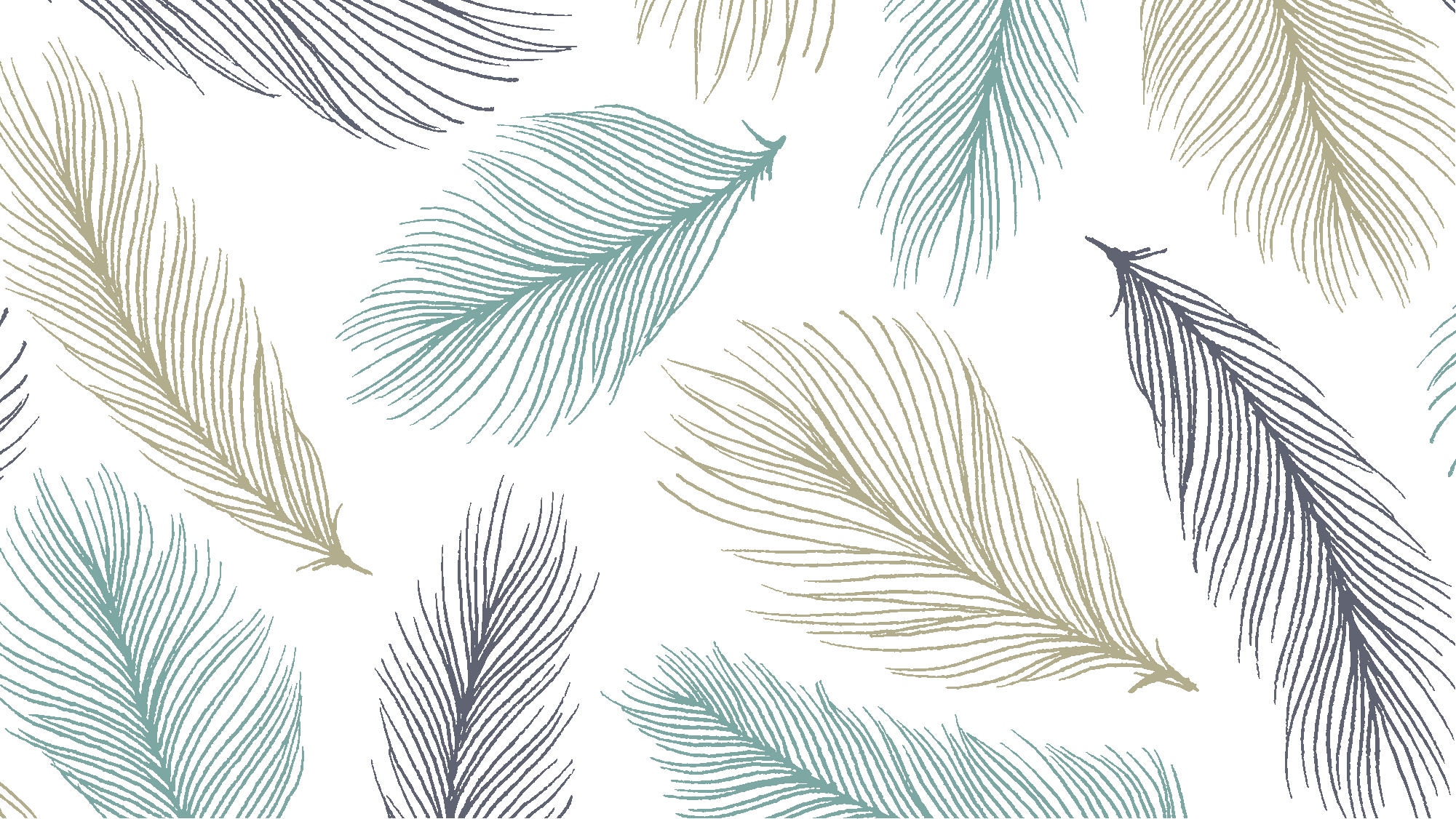 Outstanding Educator
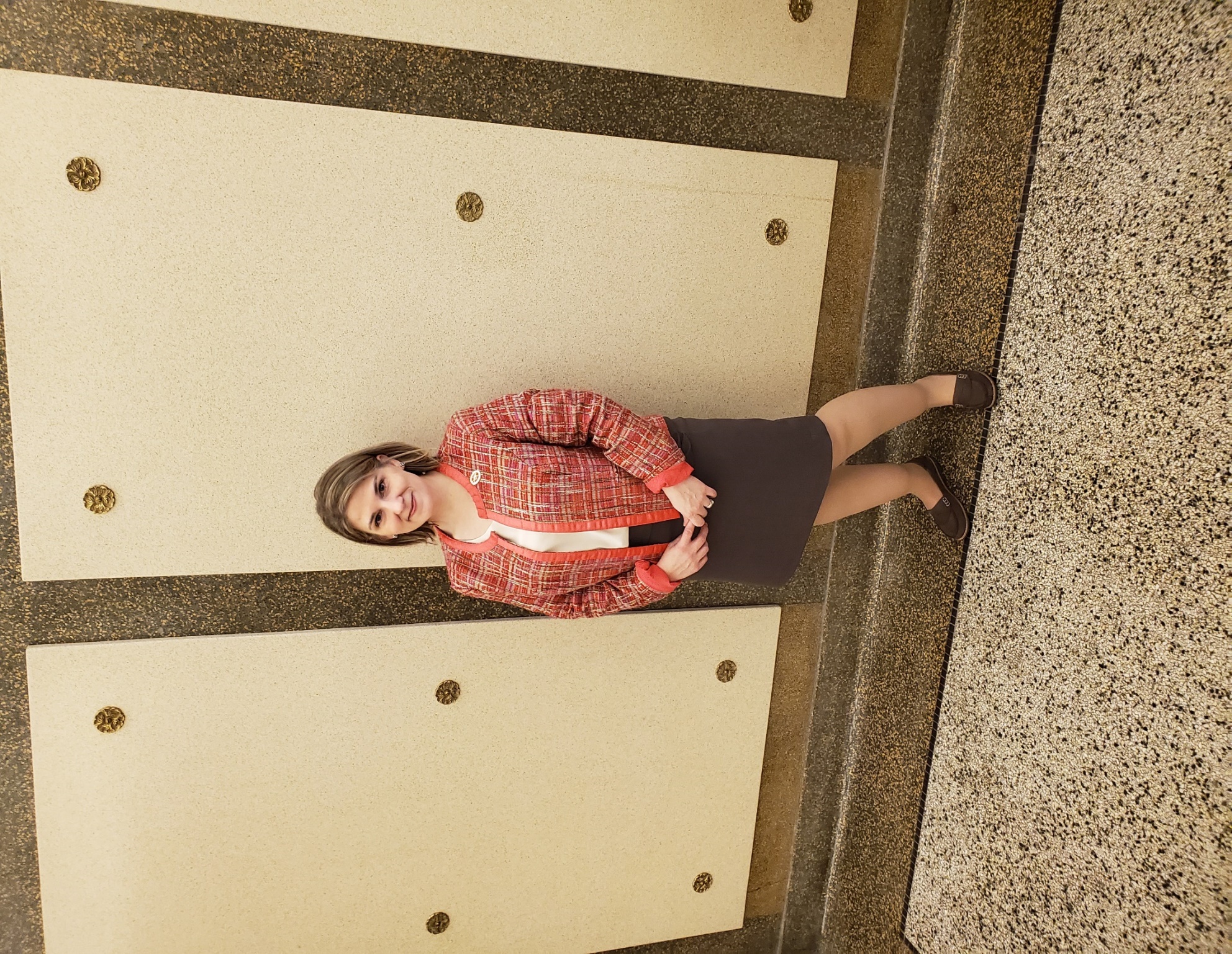 Candace Clayton
Kalamazoo Public Schools Adult Education
Outstanding Educator
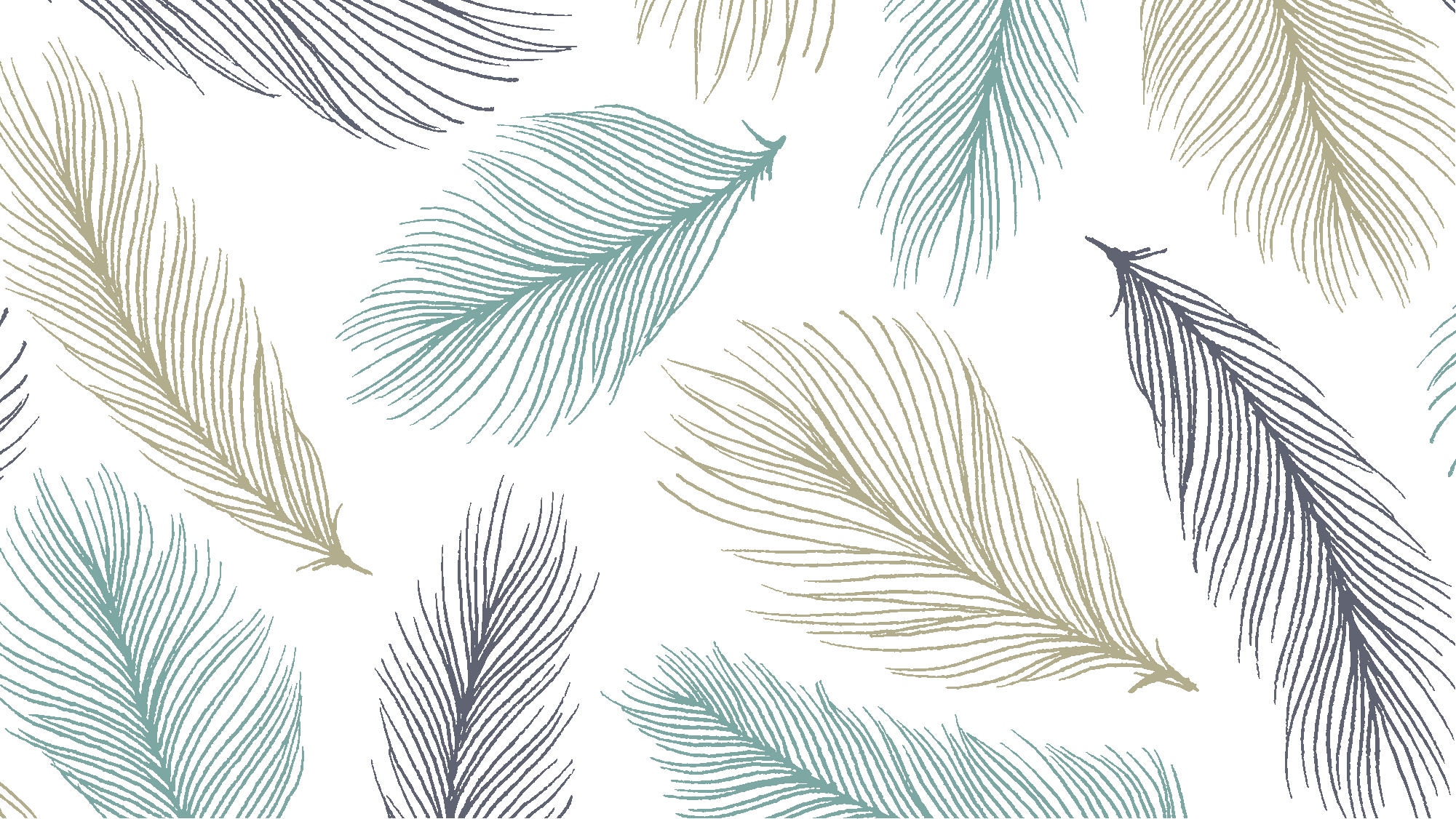 Outstanding Educator
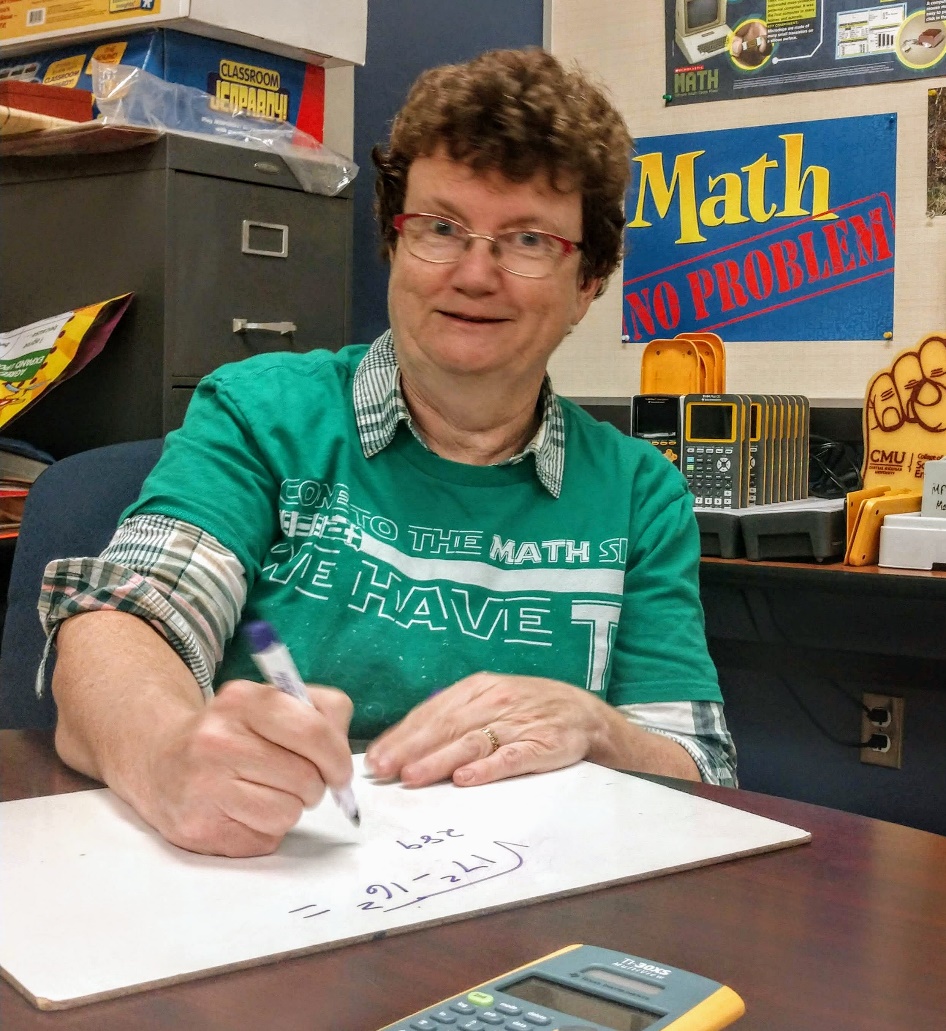 Patricia Heitman 



Mt. Pleasant Community  Education
Trail Blazer
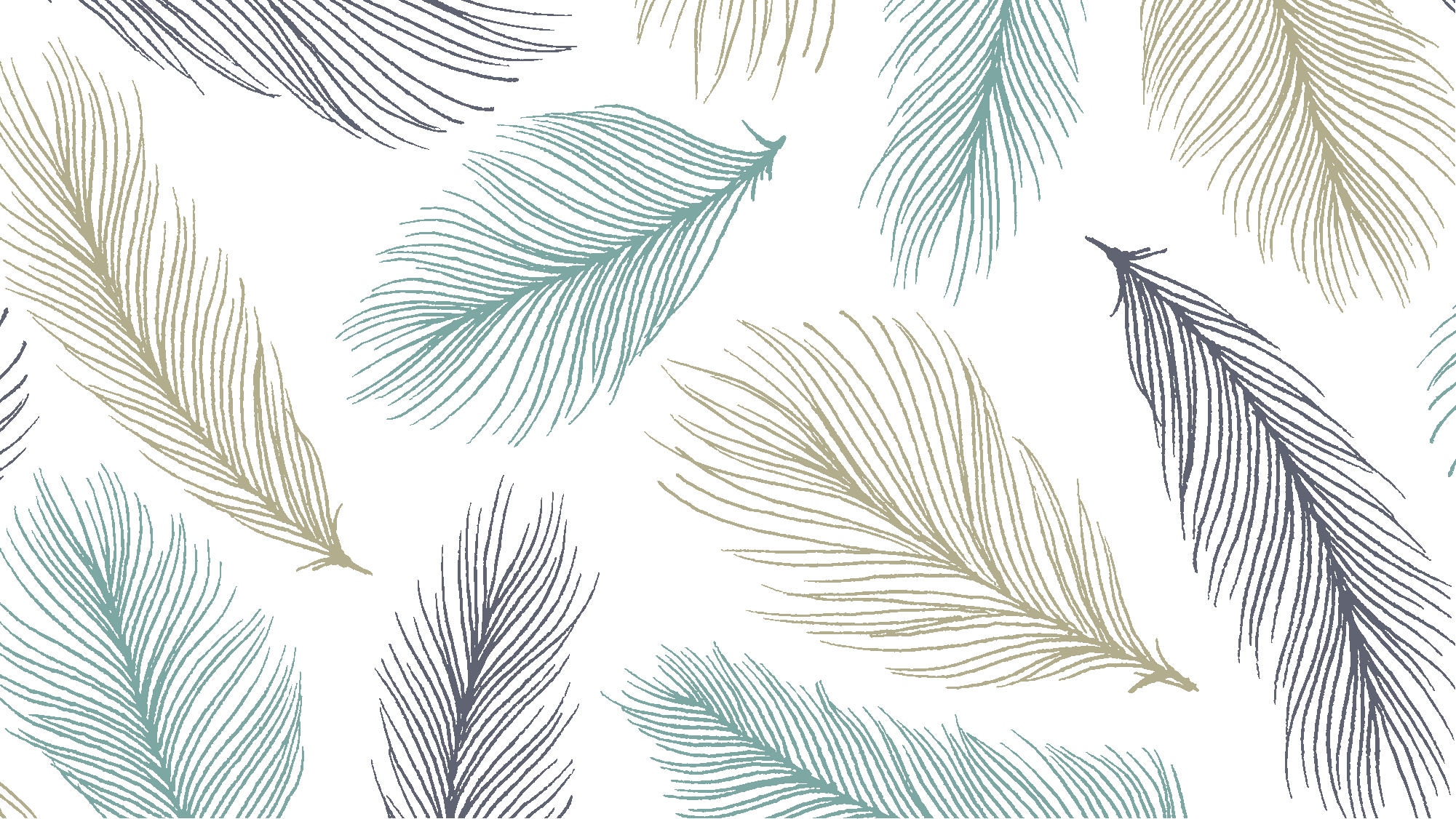 Trail Blazer
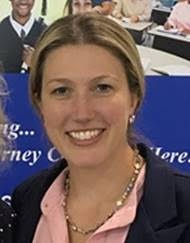 Katie Thompson


Integrated Education and Training Coordinator, 
Troy Continuing Education
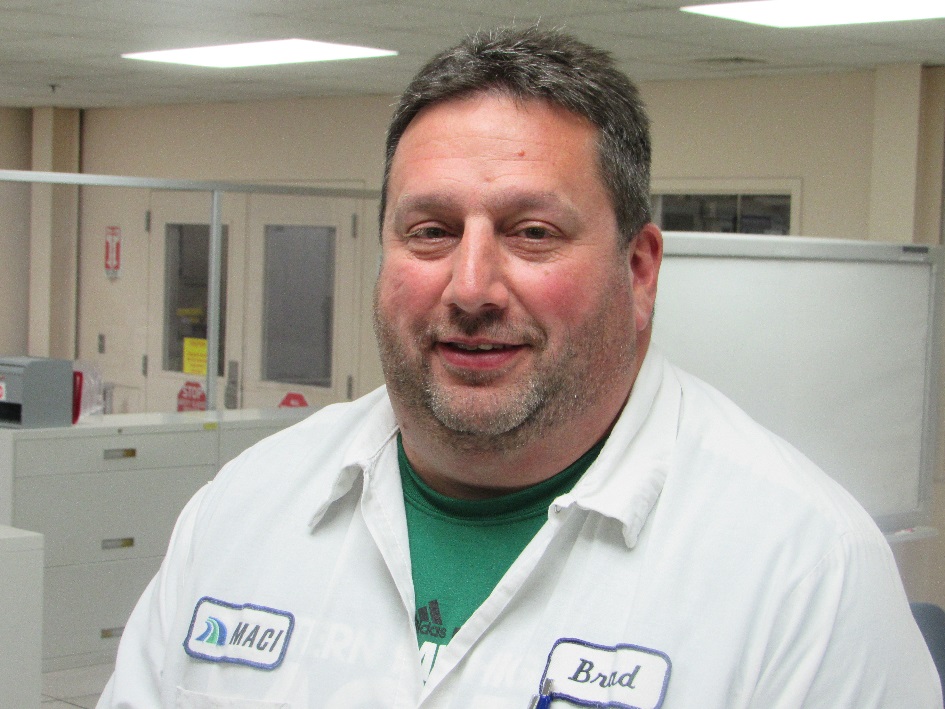 Trail Blazer
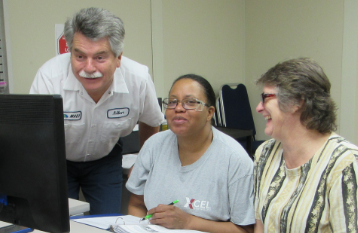 Michigan Automotive Compressor, Inc.
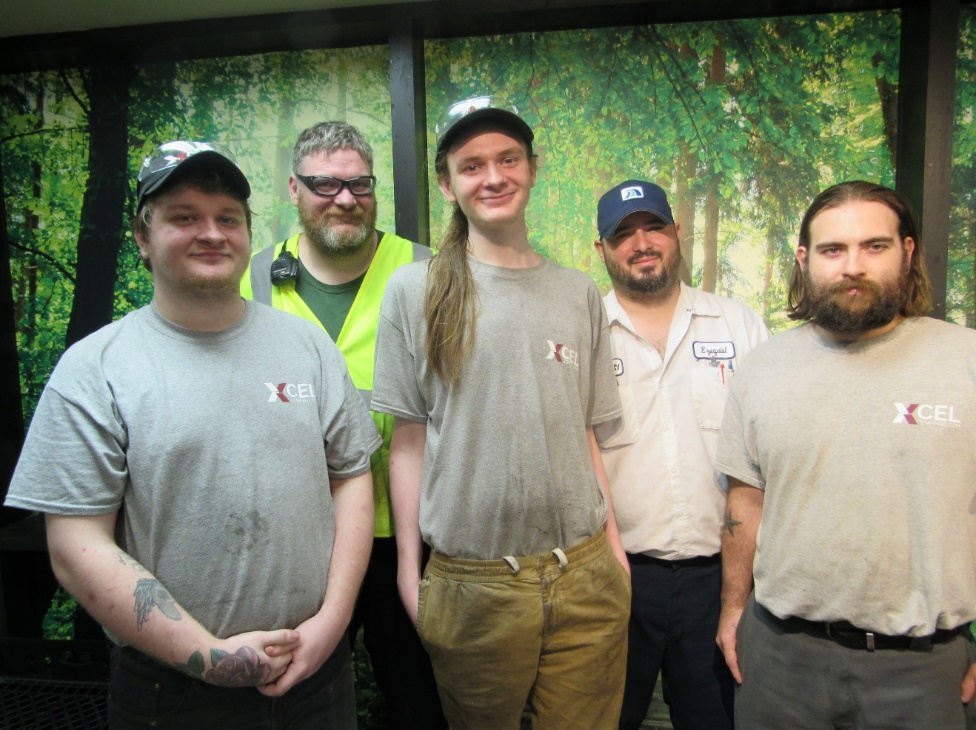 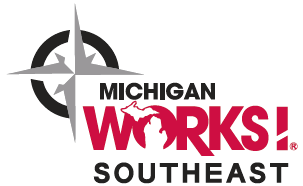 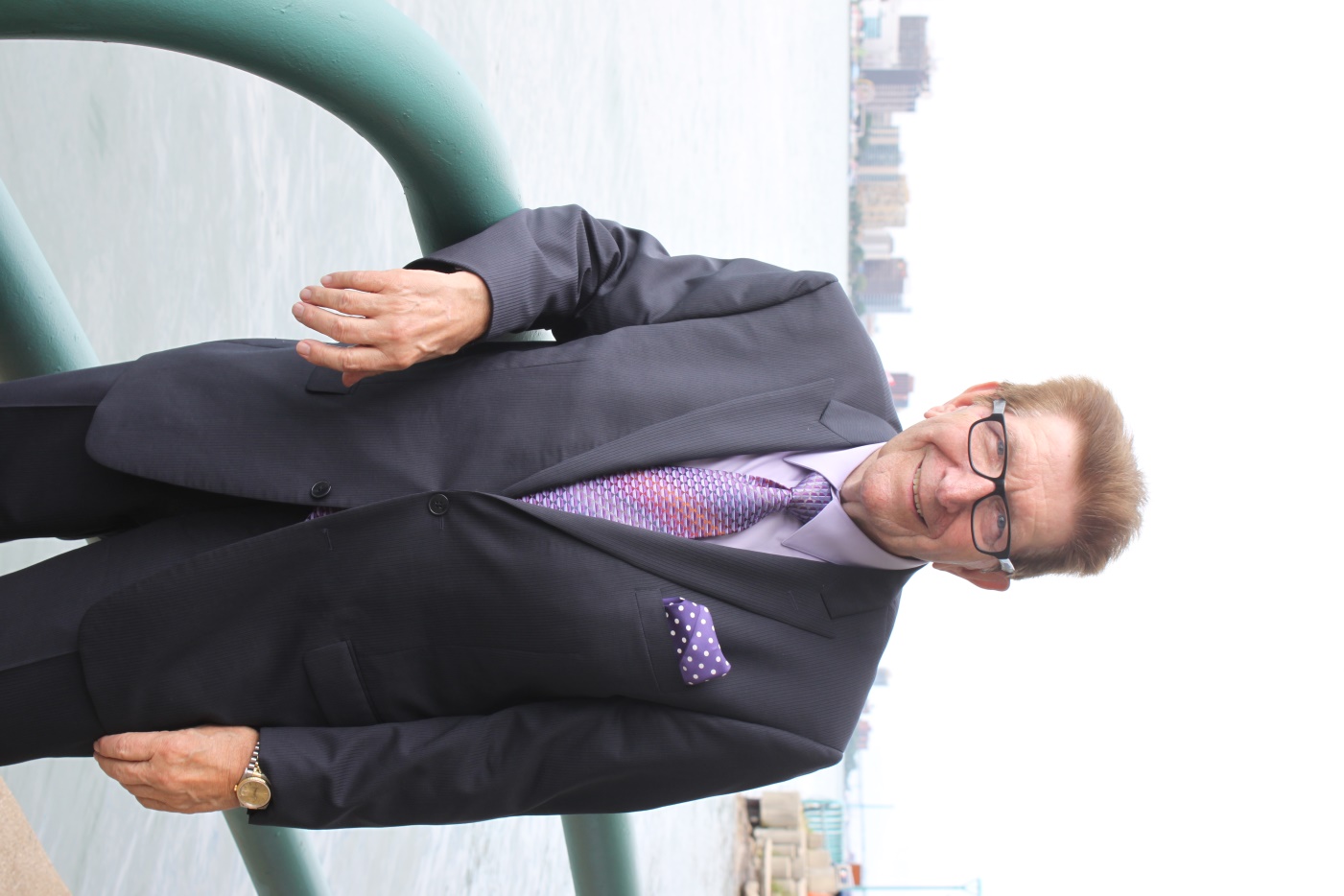 Lifetime Achievement Award
Howard Weaver
MACAE Fall Conference 2019: Reaching HigherAwards Recognition